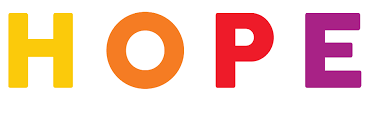 Another 4-Letter Word
Moving from Miracle to Transcendent Resilience
Teresa Cromedy, M.Div, BCC

Cindy Stafford, MSN, GNP-BC ACHPN, FPCN
Disclosure
We have no actual or potential conflict of interest in relation to this program, presentation or conference.

We are only peddling hope.
Hope: Another 4 Letter Word
Moving from Miracle to Transcendent Resilience
01
Hope Defined
Hope means different things to different people, and its meaning is subjective and illusive to define.
Objectives
 Consectetur adipiscing elit. Nunc eget urna purus. Integer vehicula nulla eget dictum sollicitudin. Proin et enim scelerisque, imperdiet diam nec, sollicitudin ante. Duis non neque vehicula nibh interdum egestas. Maecenas vulputate luctus ligula, ut fermentum augue egestas vel. Sed sagittis ipsum non arcu volutpat dictum. Donec purus lectus, fringilla vitae faucibus at, ornare id diam
02
Hope through Religious Worldviews
Though hope can be philosophical, many people understand it through their religious worldview.
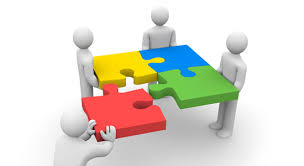 03
Hope in the Clinical Setting
In the clinical setting, the concept of hope has brought healing, but hope has also been used as a weapon.
04
Tools to move from Hope lost to Hope found
Equipping providers and staff to better handle hope conversations and move to transcendent resilience.
Hope: Like this or.....
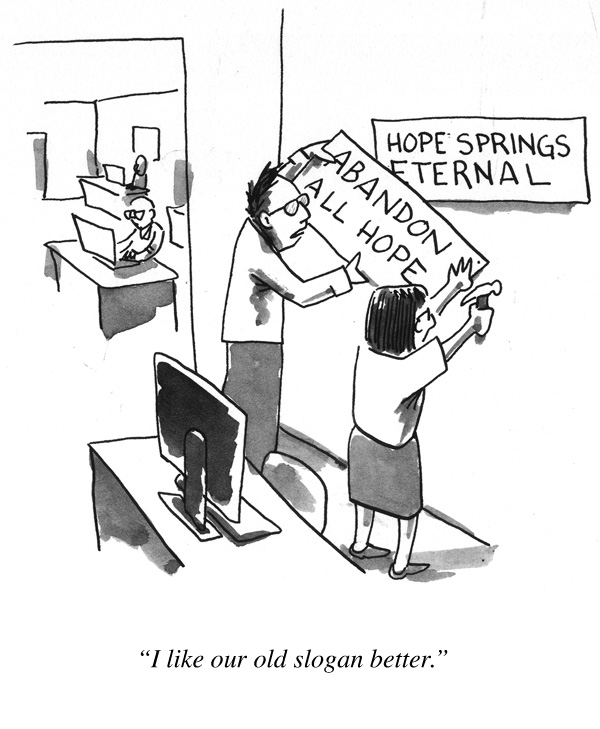 [Speaker Notes: Do we envision hope like this- a very pessimistic approach? This cartoon shows two people in their office changing their office motto from “hope springs eternal” to “abandon all hope those that enter”.]
...Like This
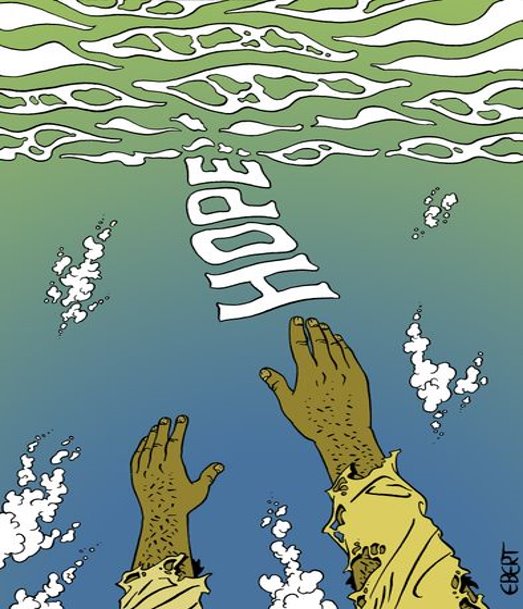 [Speaker Notes: Or is our concept of hope more like this cartoon-very optimistic? We just have to persevere in any way.]
The Hope Diamond
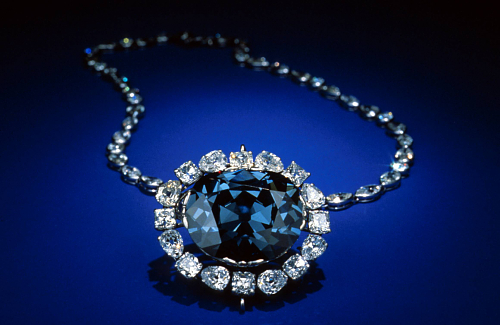 [Speaker Notes: Hope frequently brings with it illusion, mystery and lore. For example, there is an exquisite gem in the National Museum of Natural History in Washington D.C. called the Hope Diamond. It was named after one of its owners Henry Phillip Hope who purchased it in 1839. This gem has many legends. The lore that follows is, that many in whom the gem came in possession would fall on misfortune and calamity. It turned out that many of these stories were a fabrication of Pierre Cartier who desired to increase its mystique to entice a buyer-Evelyn McLean. Like the Hope Diamond, often there are misconceptions and legends that is constructed about the concept of hope to make it more enticing or just try to simply explain it. We want to try to wade through the mystique of hope and give it structure.]
What is hope and what does it mean to you?
[Speaker Notes: Language of hope may be lacking and too deep to be recognized.]
4 Concepts of Hopeby Joseph Godfrey
01
02
03
04
Hope-"I hope that/hope for" Verb usage.
Hope- A chance, odds in one’s favor, likelihood of favorable outcome. Noun usage.
Hope- An expression of relationship, intimacy and purpose, meaning and peace. Verb usage.
Hope- As an attitude. Adjective usage.
For example: "I hope that 'P'." 
Common, standard use of the word.
This has a flippant connotation.
Of being hopeful. 
Without implicit suggestion of what he/she hopes. 
I am hopeful that this will turn out."
Having a hope. "My hope is to be on time."
Being a hope. "You're my last hope to complete the project." 
Often expressed when we are stuck.
Using Hope “in” language. Such as “I hope in God.”
Personal relationship.
Religious context-Psalm 25.
Not hope for, but hope that is not seen
Godfrey, Joseph. “A Philosophy of Human Hope.” Dordrect, Klwer:1987.
[Speaker Notes: Joseph J. Godfrey in his book: A philosophy of Human Hope, outlines four categories of hope. Using the material from Ernst Bloch, Immanuel Kant and Gabriel Marcel he constructs these four categories. This is deep territory. Now let’s discuss those four categories of hope. 
 “Hope for” verb. I hope that “P”. I desire to hit a target. This can be a standard use of the term. It can be used flippantly
Hope-a chance-noun. Having a hope/being a hope. A person can get stuck here if that aim is not achieved.
Hope-an expression of relationship-ultimate hope-verb. I hope in you. This has connotations of personal relationship and religious context 
Hope as an attitude-fundamental hope-adjective. This is being hopeful. Taking #3 on out to an attitude, life style. There is no implicit suggestion of for what this person hopes. It is distinguished but perhaps not separated from specific things hoped for (such as in # 1) or specific persons hoped in (such is in # 3) . This is the hope akin to the hope in Emily Dickinson’s poem: “Hope is the thing with feathers, that perches in the soul-and sings the tune without the words-and never stops-at all.” Does not necessarily have action but just “perches” in the soul.
What these categories show is a maturing of hope moving through the categories.]
4 Concepts of Hopeby Joseph Godfrey
03
04
Hope- An expression of relationship, intimacy and purpose, meaning and peace. Verb usage.
Hope- As an attitude. Adjective usage.
Ultimate Hope
Of being hopeful. 
Without implicit suggestion of what he/she hopes. 
I am hopeful that this will turn out."
Fundamental Hope
Using Hope “in” language. Such as “I hope in God.”
Personal relationship.
Religious context-Psalm 25.
Not hope for, but hope that is not seen
[Speaker Notes: Let’s take a closer look at categories 3 and 4. 
Category three is also seen as ultimate hope. This hope has an aim, a target, an objective. There is a move toward something desired. This aim is believed to be possible. This is usually super ordinate to other hopes. It also may be deeper (longing) than expressed. This can be expressed as “hoping for”. Missing the mark for ultimate hope can cause fear. There are three outcomes that can occur with ultimate hope: 1) the hope is realized, 2) the hope is not realized and we are disappointed, 3) the hope is unresolved. There are three reactions that can be observed from the outcome or during the processing of ultimate hope: 
With the first outcome-hope is realized; there can be peace and that person may identify a new ultimate hope, want the same hope again or want more of the same ultimate hope.
 Should the ultimate hope not be realized-#2, the person may consider switching to a new hope. They may say to themselves, “Hope is gone, but I’m not gone”. They may experience feeling dejected, depressed, fearful or in despair. There is a difference between “this cause is lost”, and “all is lost”. This is a difference between the self and the evidence (the physical). 
In scenario #3, if the ultimate hope is unresolved, that person may react in the following ways: stay with it and continue to hope-this can be constructive or destructive depending on that hope, switch their hope to something more promising, wait and do active and inactive work towards that hope, clinging desperately to that hope, or turn in another direction and revise the hope. They may revise the hope but still be frantic about the outcome. They may drift, not knowing how to wait. 
The selection of approach in these scenarios is dependent on the “whys”-the reasons, causes and motives behind the ultimate hope. It is the push and pull toward hope and fear. 
Category four is known as fundamental hope, and in contrast to ultimate hope, it is the manner in which one hopes. It is the attitude toward hope. It has no focus (objective) but has orientation toward the future. It has openness of spirit with respect to future. It faces up to the evidence but senses the limits of the evidence. It says, “This is how I deal with the outcome of my ultimate hope, and what my reasons, causes; motives are for my ultimate hope”. Fundamental hope can be illustrated in the earlier statement of, “hope is gone, but I am not gone”. This can be expressed as “hoping in”, having a more deep-seated structure to hope. Loss of fundamental hope can cause despair. 
The role of the clinician includes listening for the voiced ultimate hope in the clinical setting, reflecting with the patient about that hope and its meaning to them, reflecting with the patient as to their reaction should that ultimate hope not be realized, then helping them find that structure of fundamental hope whatever the outcome may be. 

Now that’s look at a scenario that may help to illustrate these 4 categories of hope. 
To illustrate category 1, let’s imagine you were preparing to come to this conference and flying would be included in getting here. You hope to get a good price on a airline ticket. You hope to get a few questions answered to clinical situations you have recently run into. You hope to gain more knowledge and connect with some old friends.
In category 2-as you prepare you think of some people you want to network with as you feel they are your hope for publishing that article you have written-you see them as your hope to complete this.
Moving on to category 3, you board the plane. You settle in to read the brochure about the conference. Then the pilot states there will be some turbulence and to stay in your seats with your seat belts buckled. As you hear this, your thoughts turn to hoping in the pilots abilities, hoping in the airlines protocols, hope to make your connection-hope has an objective. You may even say a prayer to the power you hope in for a safe trip. This is ultimate hope.
To illustrate category 4 fundamental hope, we take our scenario out further. The pilot again comes over the intercom and states that the turbulence will be more challenging than expected and repeats for passengers to stay in their seats with seat belts fastened but this time he also asked the stewardesses/stewards to take their seats. This time your thoughts turn to hope that this will all make sense somehow. Whatever the outcome is that this will make sense. The hope that if I need to act to help another I will have the strength and the hope that I will have peace, and go to that place in my mind where I find peace.
The last category is the resilient type of hope that will carry one through the crises of life-that hope occurring in the midst of a storm. As we work with clients, we want to help them recognize and use this type of hope as a tool to weather the crisis. For some this may be something easily recognized and embrace. For others this may be new territory and take time to be incorporated, with starts and stops as they explore this type of hope.]
Airplane Hope Scenario
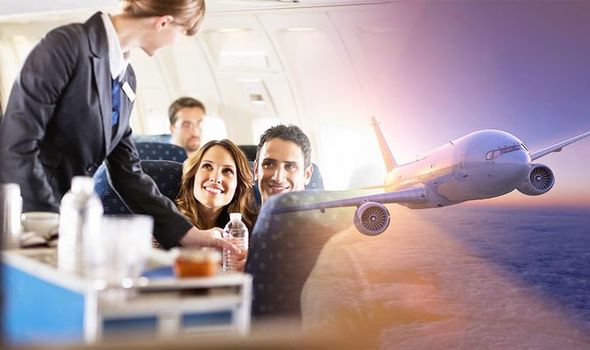 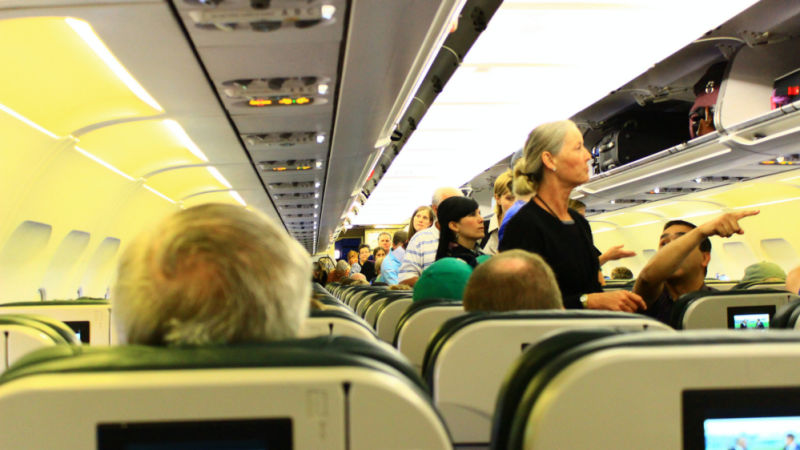 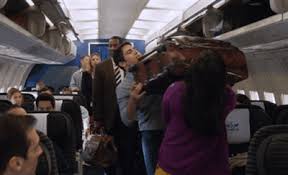 “Hope is definitely not the same thing as optimism. It is not the conviction that something will turn out well but the certainty that something makes sense, regardless of how it turns out.”
Vaclav Havel
Picture of businessman in tie can be downloaded here: 
http://photodune.net/item/cool-businessman-portrait-on-grey-background/3628885
Sorry! I can’t include it in the template; there are copyright restrictions. But it’s super cheap, and a very nice photograph.
[Speaker Notes: A working definition of hope:
“Hope is definitely not the same thing as optimism. It is not the conviction that something will turn out well but the certainty that something makes sense, regardless of how it turns out.”-Vaclav Havel 
We chose this definition as we felt it best illustrated the movement, maturing of hope and its desired outcome. 
Comments:]
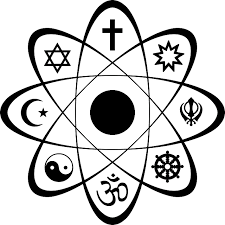 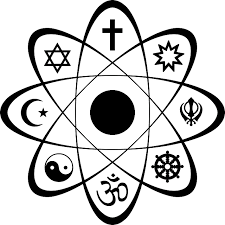 Religious Worldviews of Hope
6 Major World Religions
Christianity
Hope is in salvific work of Christ
Foundational Scriptures –Hebrews 10:23
-Psalm 130:5
Islam
Trust in Allah gives hope.
Believe Allah is the Creator of all things, through difficulty remain positive.
Buddhism
Believe in hopelessness
Wanting nothing, being complete.
Hope has a future expectation. Buddhist promote living in the present.
Atheist
Stay in reality, 
work to heal one's self.
Hope in the self.
Hinduism
Obtain moksha and escape
 the karmic cycle. 
This done through good works.
Hope for release.
Judaism
There is hope, no 
matter how dark the night.
[Speaker Notes: Poll audience on their experiences with the invocation of hope and miracle language. If not mostly Christian, add disclosure that we will mainly expound on Christian background.

Hinduism: One of the tenets of Hinduism is ahimsa which is absolute compassion and reverence for life. There is belief in Karma and samsara. Karma incorporates the person’s actions through the life cycle (samsara). Humans experience cycles of life-death-rebirth until they achieve moksha or liberation from these cycles. This is pursued through moral duty over time.
Atheist: This takes into account the innate power of the self and the belief in the strength of humanity not in the power of a diety. Includes the belief in science to aid the ills of the world. There is a sense of hope for the future in the advancement of the human situation.
Judaism: This is centered in the God of Abraham, Isaac and Jacob. It is a religion of liberation, care of the oppressed. There is importance in a healthy relationship with God and humanity. There is not a specific doctrine about the afterlife. There is more focus on the present existence. Through the history of the Jewish people there has been a thread of hope.]
“Hope is definitely not the same thing as optimism. It is not the conviction that something will turn out well but the certainty that something makes sense, regardless of how it turns out.”
Vaclav Havel
Hope in the Clinical Setting
What our care-recipients say
I don’t need treatment, I believe God is going to heal my body.
I hope my son makes it.
Give God a chance.
I'm not giving up on God.

We believe in Miracles.
[Speaker Notes: When a person invokes this language, What category do they fall in?]
Miracle: Definition
1. An extraordinary and welcomed event that is not explicable by natural or scientific laws and is therefore attributed to a divine agency.
	‘the miracle of rising from the grave’

1.1 A remarkable event or development that brings very welcomed consequences.
	‘it was a miracle that more people hadn't been killed’
	‘industries at the heart of the economic miracle’

1.2 An exceptional product or achievement, or an outstanding example of something.
	‘a machine which was a miracle of design’
	as modifier ‘a miracle drug’

						Oxford Dictionary
[Speaker Notes: Moving forward, we need to have a common definition of the word miracle. It is interesting, as regards to miracles, a Pew survey in 2010 revealed 79% of those polled believed that miracles happen. In 2008 Jacobs, Burns and Jacob published an article in Archives of Surgery on Trauma Deaths: Views of the public and trauma professionals on death and dying from injuries. Their work found that 57.4% believe divine intervention can save a person from death even if a physician argues that death is imminent.]
Invocations of Hope for a Miracle
Invocator
Existential
Illness has influenced worldview
Employs miracle language while struggling to understand God, nature and self.
Integrated
Illness has not influenced worldview
Has long standing relationship with community that believes in miracles.
Shaken
Unshaken
Shaken
Unshaken
Tragic
Community’s worldview not authoritative
Loses a sense of self while struggling to understand miracles
Strategic
Support of the community is important.
Claims support or rejects community guidance to establish authority over medical decisions.
Approaches to all Invocators Includes:

*Making sure all invocators have a clear understanding of clinical information

*Empathetic Listening  & Honest Communication
Trevor M. Bibler, Myrick C. Shinall Jr. & Devan Stahl (2018) “Responding to those who Hope for a Miracle: Practices for Clinical Bioethicists” The American Journal of Bioethics, 18:5, 40-51. :February: Vol. 55
[Speaker Notes: We would like to publicly thank Dr. Trevor Bibler of Vanderbilt University and his colleagues for permission to utilize their work published in 2018 as a framework to aid in the understanding of miracle invocation in the clinical setting as we move forward to process through ways to aid with patient outcomes in these scenarios.

Shaken Existential and Shaken Tragic are already processing and easier to manage, Unshaken are those who pose the most difficulty for Clinicians

Miracle invocator is on God’s side and the care team is in the physical realm.]
Shaken Examples
What does this Look Like
Shaken Existential
Shaken Tragic
Shaken by the events that they encounter, but eventually shore up their conceptions of themselves, existence is seen through a new lens.
Example: Businessman with a strong faith had a successful treatment of lung cancer, but then has reoccurrence, was at first shaken by that,  but with the reassurance of ongoing immunotherapy treatment, he may get back to work.
Concrete notions of miracles, self and God will elude tragic invocations.

Example: 46-year with young children diagnosed with Stage 4 cancer, that now wonders will the treatment work, Why me? What’s up God?
Shaken invocators can move between these two categories, depending on whether they are able to find a new sense of self. And our responsibility is to help them establish a new sense of self.
Approaches

First evaluate the Invocator’s conception of a well lived life, and their search for truth and understanding
Use conversation (primarily questions) to assist in self reflection.
Involve mental health and spiritual care professionals
[Speaker Notes: For this group, ultimate hope may not be discerned the clinician may need to help them identify what the aim is (miracles are unclear), and then began to talk about fundamental hope.
There is hope for the shaken. They are in a place malleability.]
Unshaken Integrated
What does this look like:
 Believes in complete recovery from illness.
 Often resistant to proposed care plan
 Appeal to the authority of the Bible when justifying decisions
Trusted religious leaders are the first to offer suggestions for     
     care
Approaches:
Include religious authorities
Discuss possible time trials
Explore invocators understanding of death.
Use process-based mechanism to address conflict.
Assessment:
Evaluate role of invocator’s community, their understanding of death, and community’s concept of miracle.
[Speaker Notes: This miracle invocator is integrated into a community that believes in miracles. 
Believes in complete recovery from illness.  
 Often resistant to proposed care plan  
 Appeal to the authority of the bible when justifying decisions  
·             Trusted religious leaders are the first to offer suggestions for       
Care 
Approaches
Bring in that community-it shows respect. This can be a gamble as the community could solidify the stance and not allow for negotiation. But it can be a gamble worth trying.
Work toward trust or regaining trust-don’t allow this to become a power struggle
Utilize the family/community meeting opportunities, utilize full interdisciplinary team-especially chaplaincy
Check your agenda
Analyze concepts of God, community, self and how these influence their world view
Establish values and what is important to this person
Enter their world, acknowledge their sight, focus
Honor their view
Attempt to find the motivation with the miracle invocation
Investigate what a miracle looks like for them
Discuss time limiting trials, if asked, give recommendations
Explore the patient’s concept of death
Weigh/balance good, harm and duty
Utilize ethics committee
Work toward helping the client and their community (family) maturing their concept of hope. As the client process your work together, their concept and therefore their hope may change over time.]
Hope Case Study
75-year old female patient, married to a long time pastor. Patient diagnosed​
with CVA, failed MBS, minimally responsive, and a candidate for hospice. Family is​
along time member of religious tradition and believes that God is going to perform​
a miracle to heal patient and restore her to clean bill of health. Several community​
members visit regularly, praying and fasting for patient to be healed and often ​
gathering to sing songs for worship.
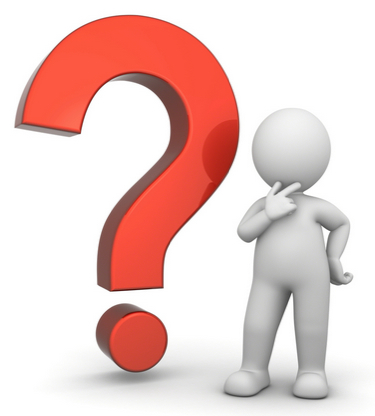 [Speaker Notes: Brindle
Do we feel this is shaken or unshaken
Or Strategic or Integrate, and why?
What would approaches be to patient and family?]
Unshaken Strategic
What does this look like:
Patient and family feels powerless and they contest the medical team in an effort to regain some power.
Patient and family has lost trust in the care team’s ability to deliver beneficial care and in turn they attempt to instate themselves as the figure of authority for all treatment decisions.
Approaches:
Reinforce invocator’s value in care process.
Name tensions
Work to re-establish trust, define expectations
Periodic family meetings with “less threatening” members of the team.
Cultivate atmosphere of respect through listening
Develop or use process-based mechanism to address conflict.
Assessment:
Evaluate reasons behind loss of trust
Sources of possible miscommunication
Possible process based solutions when mediation fails
[Speaker Notes: Those that understand where they are and disagree with the medical team are often, miracle invocators.]
Practical Tools for Transcendent Resilience: Overview
Use a working definition of hope

Assess, ask questions to identify care recipient's hope

Identify harmful use of hope (as seen in Unshaken Invocators)

Repeated dialogue with care recipient/family

Attempt to move toward an attitude of hopefulness

Use all disciplines (i.e. chaplains, physicians, case management)
[Speaker Notes: Walk a mile in their shoes, find out what’s important to them, question how they would feel if they were stripped of what’s important, set aside or own thoughts and meet them where they are and if asked give recommendations.

If patient and family don’t understand or understand and choose to disagree with the medical team then offer a family meeting. They should receive accurate information and open communication. Often with processing the hope may change and then the question is can the miracle invocator live with the new hope.

Weighing and balancing good, harm, and duty.

 
Use a working definition of hope If you like: “Hope is definitely not the same thing as optimism. It is not the conviction that something will turn out well but the certainty that something makes sense, regardless of how it turns out.”-Vaclav Havel 
 
Assess, ask questions to identify care recipient's hope and what this looks like and means for them
Identify harmful use of hope (as seen in Unshaken Invocators) goal is to keep dialogue going, building or re-establishing trust.]
Hope Case Study
45 year old male with history HIV/AIDs admitted with signs of congested heart failure. Lab work shows he is in end stage AIDs. Palliative care asked to see to discuss understanding of medical status and goals of care. He declines to hear the medical data and states that no matter what is seen, he will be healed. What next?
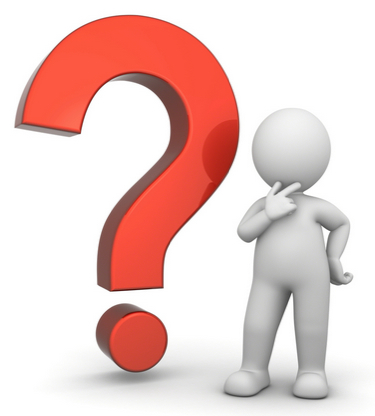 [Speaker Notes: Do we feel this is shaken or unshaken
Or Strategic or Integrate, and why?
What would approaches be to patient and family?]
Role-Play
[Speaker Notes: 68 year old male with comorbidities of CHF-EF 35%, obesity, OSA, and CKD 3. Seen by the palliative care team on a recent hospitalization for CHF exaserbation. He is married with 2 sons. He states that he is a revival preacher. The team discuss his medical Hx which he takes in but does not accept saying that God will heal him and he will return to tent ministry again. Spouse counters his statement by stating that it has been years since he has done this ministry and lately due to his functional status, he has not even been able to get to provider appointments. Chaplain approach?
He is discharged to home. Palliative care team in the home. How to handle? How to approach?
Returns due to hypoglycemia. Now CKD 5, unable to get out of bed. Continues to state he has no issues and will be healed. He is not a candidate for dialysis. Palliative care tasked to see again while inpatient. How to proceed?]
Summary
The Four categories of hope and how it pertains to your care recipient.

Understanding of different religious worldviews in the context of Hope and how it supports care recipients views.

Understanding the definition of miracles, as hope underpins miracle language.

Four categories of Miracle Invocators.

Evaluate the language used by care recipients as it pertains to hope and miracles.

Tools and approaches to aid care recipients in moving from Miracle to transcendent resilience.
H old 
O n
 P ain
E nds
Questions?
[Speaker Notes: 68 year old male with comorbidities of CHF-EF 35%, obesity, OSA, and CKD 3. Seen by the palliative care team on a recent hospitalization for CHF exaserbation. He is married with 2 sons. He states that he is a revival preacher. The team discuss his medical Hx which he takes in but does not accept saying that God will heal him and he will return to tent ministry again. Spouse counters his statement by stating that it has been years since he has done this ministry and lately due to his functional status, he has not even been able to get to provider appointments. Chaplain approach?
He is discharged to home. Palliative care team in the home. How to handle? How to approach?
Returns due to hypoglycemia. Now CKD 5, unable to get out of bed. Continues to state he has no issues and will be healed. He is not a candidate for dialysis. Palliative care tasked to see again while inpatient. How to proceed?]
References
Boyett, Jason. 12 Major World Religions, Zephyros Press: Berkeley California, 2016.

Godfrey, Joseph. “A Philosophy of Human Hope.” Martinus Nijhoff Publishers. Dordrect, Klwer:1987.

Paley, John (2014). “Hope, Positive illusions and palliative rehabilitation.” Progress in Palliative Care. Vol.22 No. 6.

Stavarski, Debra Haas (2018). “A Descriptive Study of How Nurses can Engender Hope.”  Medsurg Nursing. January-	February 2018, Vol.27 No.1

Trevor M. Bibler, Myrick C. Shinall Jr. & Devan Stahl (2018). “Addressing a Patient’s hope for a miracle.” Journal of 	Pain and Symptom Management. Vol. 55 No.2 

Trevor M. Bibler, Myrick C. Shinall Jr. & Devan Stahl (2018) “Responding to those who Hope for a Miracle: Practices 	for Clinical Bioethicists” The American Journal of Bioethics, 18:5, 40-51. :February: Vol. 55

Trevor M. Bibler, Myrick C. Shinall Jr. & Devan Stahl (2018) “ Response to open Peer Commentaries on “Responding 	to those who Hope for a Miracle: Practices for Clinical Bioethicists.” The American Journal of Bioethics, 18:5, 	40-51. : May: Vol. 55

Widera, Eric W., Rosenfield, Kenneth E., Fromme, Erik K., Sulmasy, Daniel P., and Arnold, Robert M. (2011) 	“Approaching Patients and family members who hope for a miracle.” Journal of pain and Symptom 	Management. Vol. 42 No. 1